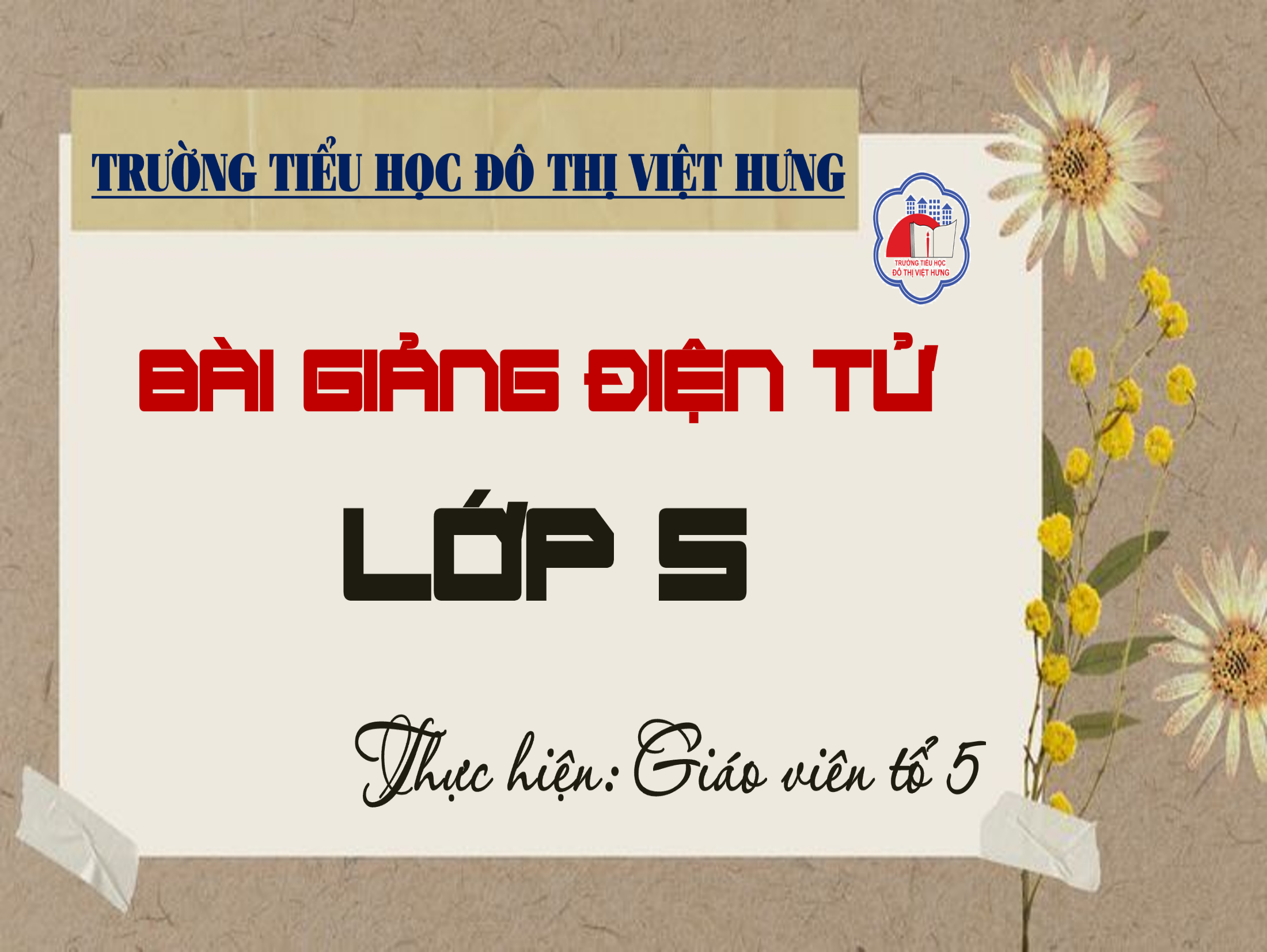 Toán 
Ôn tập 
tính chất cơ bản của phân số
Tính chất cơ bản của phân số
Nếu nhân cả tử và mẫu của một số với cùng một số tự nhiên khác 0 thì được phân số bằng số đã cho.
Ví dụ 1
Nếu chia hết cả tử số và mẫu số của một phân số cho cùng một số tự nhiên khác 0 thì được một phân số bằng phân số đã cho.
Ví dụ 2
b) Ứng dụng tính chất cơ bản của phân số
*Rút gọn phân số
Ví dụ
Hoặc
[Speaker Notes: - Tnao là RGPS?
-> Tìm 1 PS khác bằng PS đã cho những có TS và MS bé hơn
- Khi RGPS cần lưu ý điều gì?
-> Cần đưa về PSTG
-> Có nh cách RGPS nhưng cách nhanh nhất là lấy tử số và mẫu số chia cho số lớn nhất có thể
-]
b) Ứng dụng tính chất cơ bản của phân số
*Quy đồng mẫu số các phân số
và
Ví dụ 1: Quy đồng mẫu số của
Lấy tích 5 x 7 = 35 là mẫu số chung (MSC). Ta có:
[Speaker Notes: Thế nào là QĐMS?
-> Tìm các PS mới có cùng mẫu số với nhau nhưng vẫn bằng các PS ban đầu
- VD1: Nêu cách QĐMS các PS]
b) Ứng dụng tính chất cơ bản của phân số
*Quy đồng mẫu số các phân số
Ví dụ 2: Quy đồng mẫu số của
Nhận xét: ta thấy 10 : 5 = 2 nên 10 là  mẫu số chung
(MSC) của hai phân số. Ta có:
Giữ nguyên
[Speaker Notes: Đọc VD2, nhận xét MS của 2 PS? NÊn chọn MSC là mấy?
- Nêu cách QĐ MS các PS?
- Nhận xét cách QĐMS ở 2 VD?
-> Ở VD1: MSC là tích 2 MS của 2 PS ; VD2: MSC là số chia hết cho cả 2 mẫu
-> Khi tìm MSC ta ko nhất thiết phải tìm tích của các MS mà ta có thể chọn MSC là số nhỏ nhất mà cùng chia hết cho các MS]
Luyện tập
Rút gọn các phân số:
a)
b)
c)
[Speaker Notes: Nhắc lại: Khi rút gọn PS cần lưu ý điều gì?]
2. Quy đồng mẫu số của các phân số
[Speaker Notes: Cần chú ý điều gì khi chọn MSC]
2. Quy đồng mẫu số của các phân số
giữ nguyên
[Speaker Notes: Cần chú ý điều gì khi chọn MSC
-> Khi quy đồng MS các PS nên chọn MSC nhỏ nhất]
3. Tìm các  phân số bằng nhau trong các phân số dưới đây:
Các  phân số bằng nhau là:
[Speaker Notes: - Để tìm các PS bằng nhau ta làm tnao?]